Квиз  влез
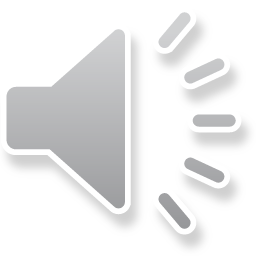 Николетка Панева
1.Што не припаѓа во живата природа?
А   ВОДАТА
Б    РАСТЕНИЈАТА
В    ЧОВЕКОТ
Г    ЖИВОТНИТЕ
Николетка Панева
Точнопродолжи
Николетка Панева
Неточноврати се назад
Николетка Панева
2.Човекот се разликува од другите во живата природа
А   ЗБОРУВА
Б    ЗБОРУВА И СЕ ХРАНИ
В    ЗБОРУВА,МИСЛИ И СВЕСНО ГИ ИЗВРШУВА РАБОТИТЕ
Николетка Панева
Точнопродолжи
Николетка Панева
Неточно втати се назад
Николетка Панева
3.Храната која ја користи човекот треба да биде
А    здрава 
 Б    чиста,здрава и разновидна
 В    чиста
Николетка Панева
Точнопродолжи
Николетка Панева
Неточноврати се назад
Николетка Панева
4.Кој од продуктите содржат витамини?
А   месото
Б    лебот
В    овошјето
Г    овошјето и зеленчукот
Николетка Панева
Точнопродолжи
Николетка Панева
Неточноврати се назад
Николетка Панева
5. При ѕидање на куќа се користи метал( железо) бидејки тој овозможува
А  куќата да биде цврста и стабилна
Б  да има светлина
В  да има топлина
Николетка Панева
Точнопродолжи
Николетка Панева
Неточноврати се назад
Николетка Панева
6. Кој предмет е направен од гума?
А   


Б  

В

Г
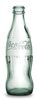 Николетка Панева
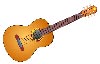 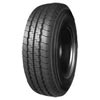 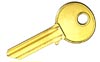 Точнопродолжи
Николетка Панева
Неточноврати се назад
Николетка Панева
7.Која ткаенина одговара за во топлите летни денови?
А  ткаенина со темна боја
Б   ткаенина со светла боја
В   не е битна бојата
Николетка Панева
Точно продолжи
Николетка Панева
Неточно врати се назад
Николетка Панева
8. Што се случува со дрвото кога го ставаме во оган
Б      се витка
А     се топи
В   гори и се претвара во пепел
Николетка Панева
Точнопродолжи
Николетка Панева
Неточноврати се назад
Николетка Панева
крај
Николетка Панева